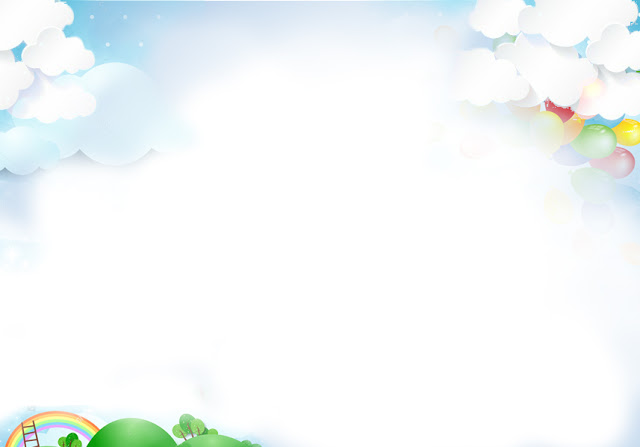 Chủ đề: Gia đình
Hoạt động học: Tạo hình
Đề tài: Làm tranh tặng mẹ
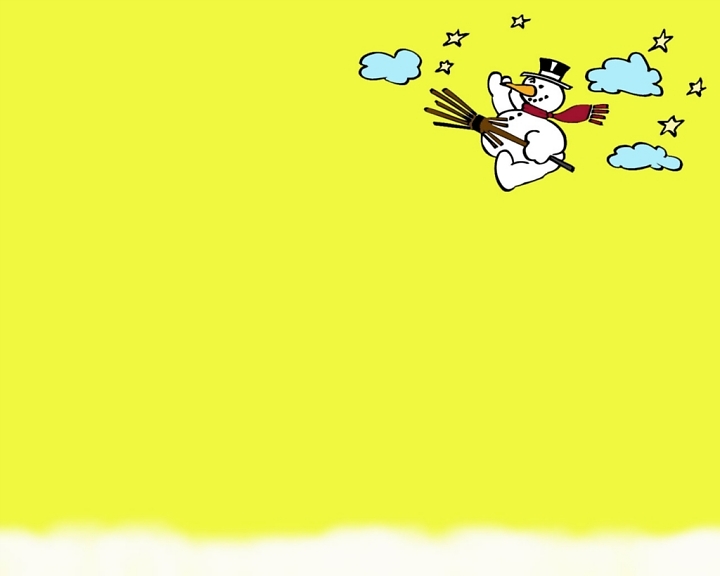 Bài hát: Nhà mình rất vui
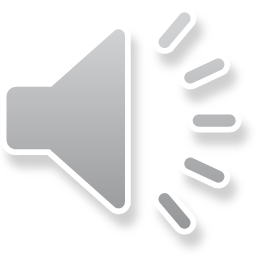 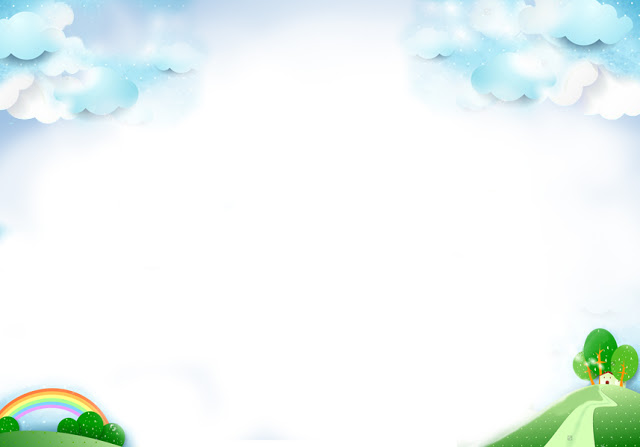 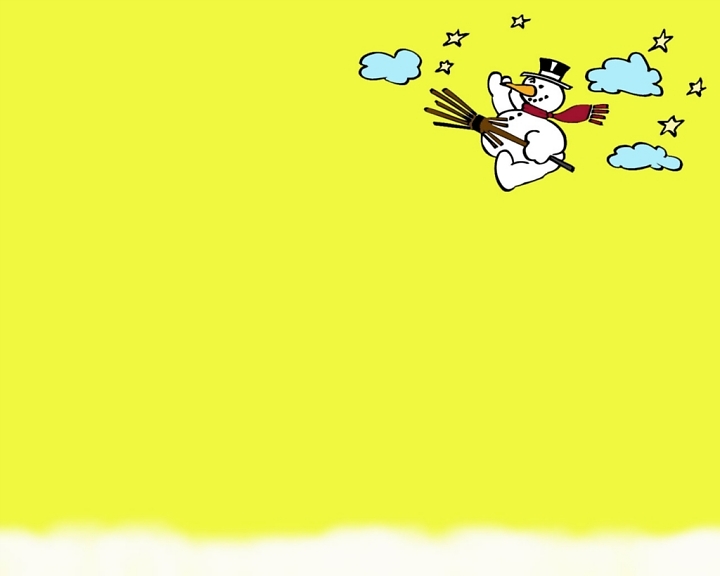 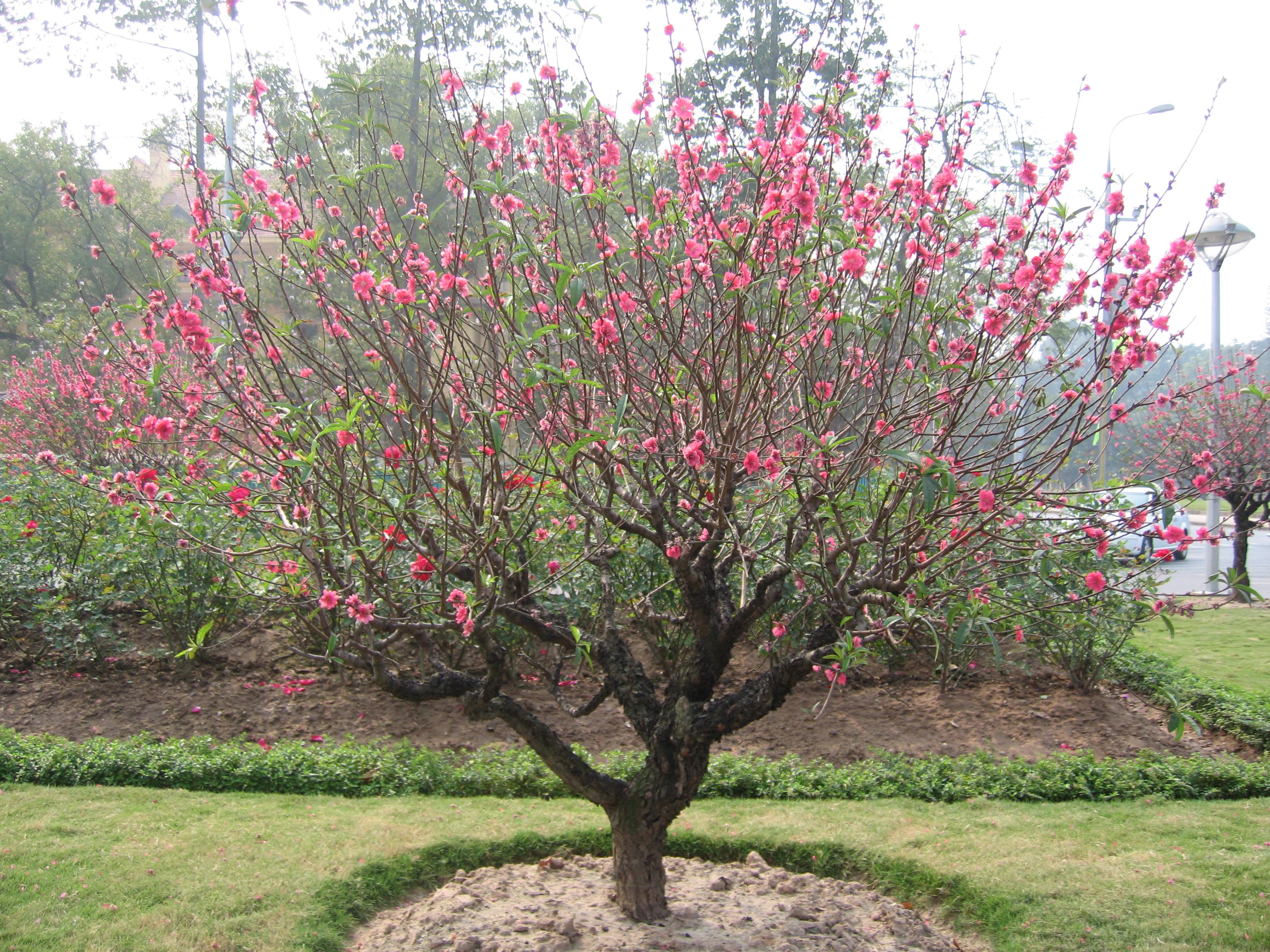 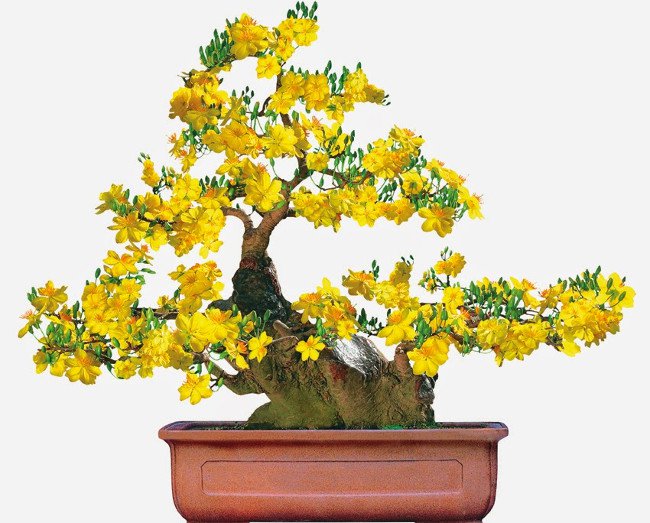 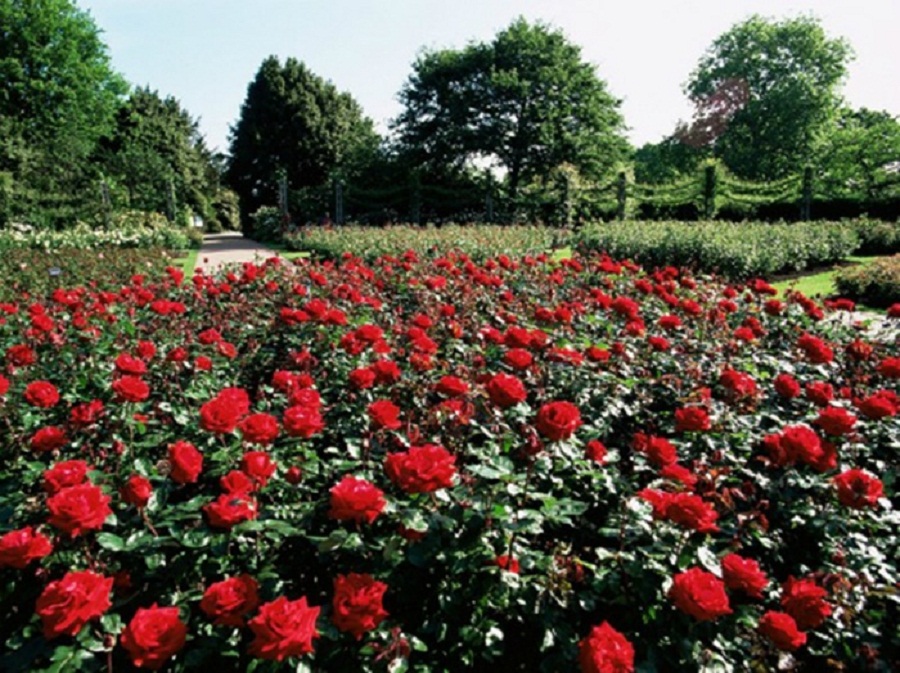 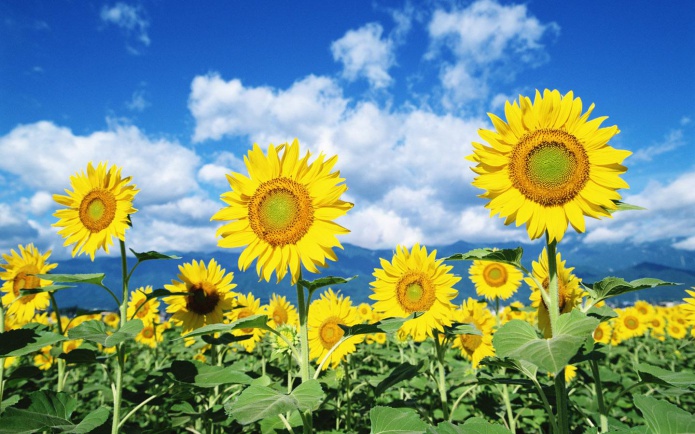 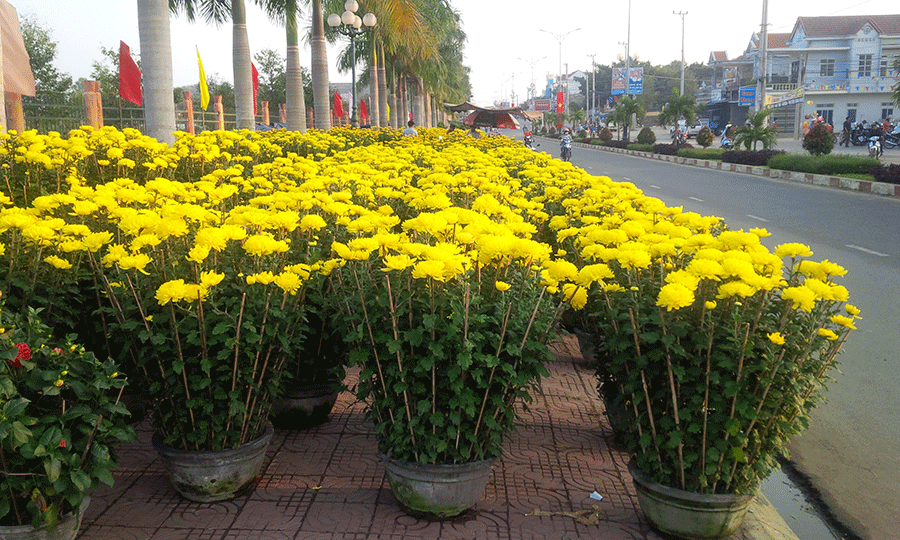 Xem tranh và trò chuyện
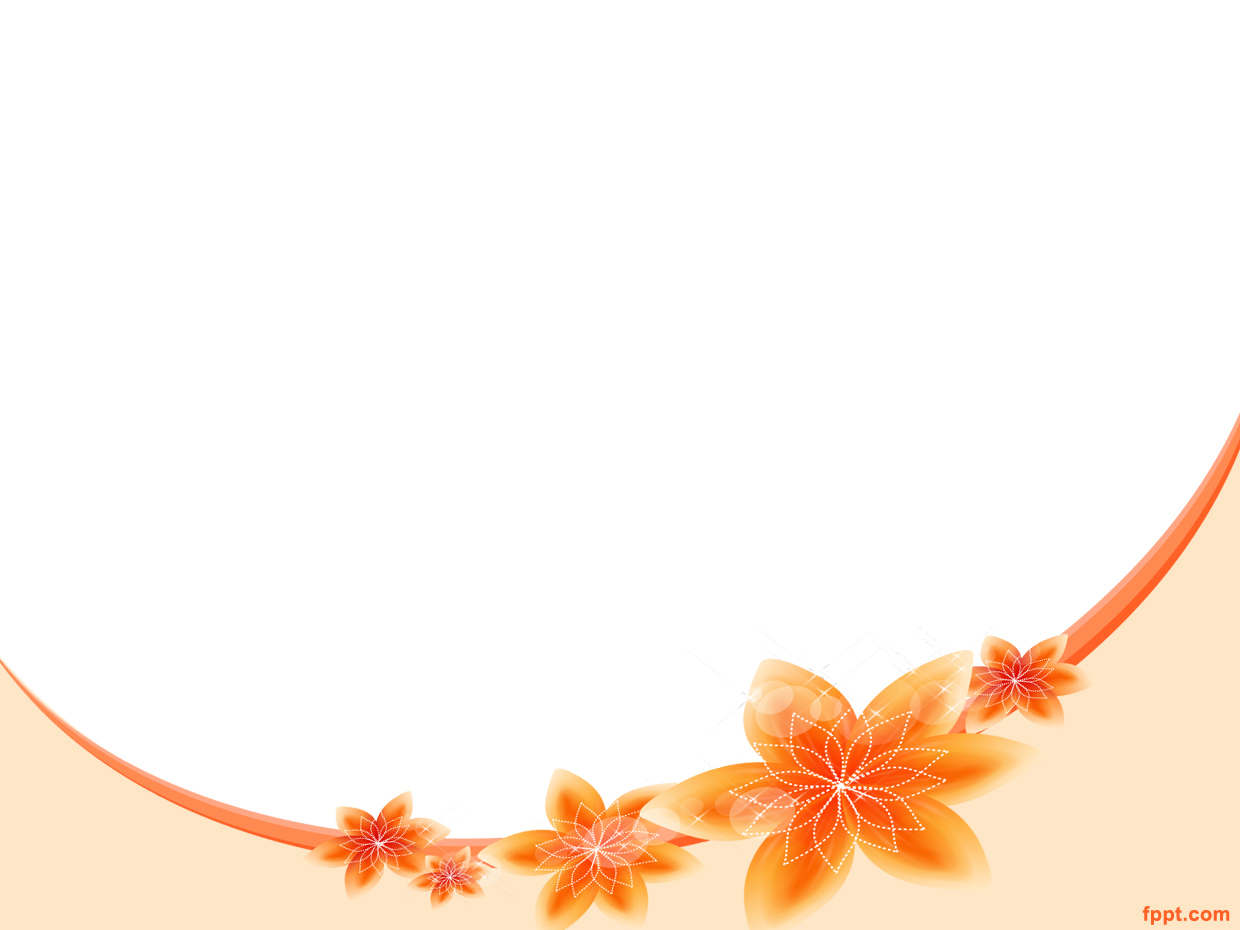 Trẻ thực hiện
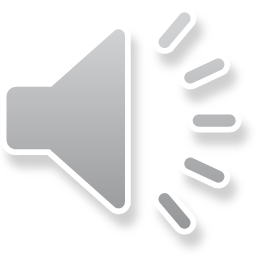 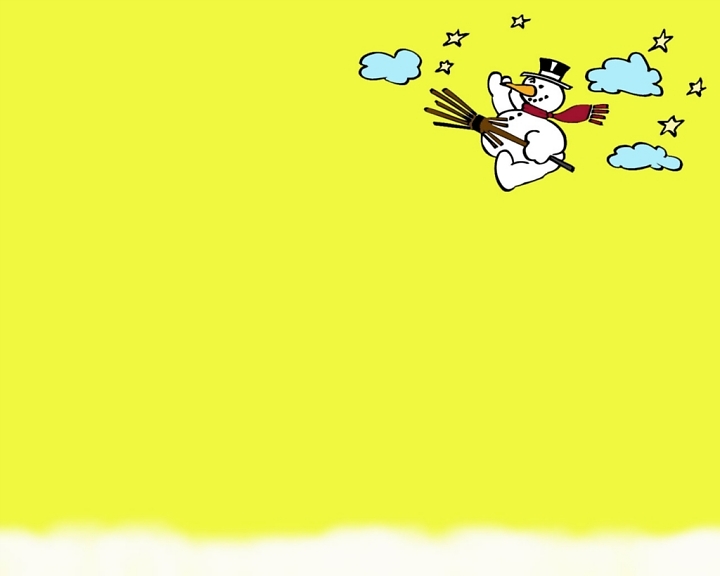 Trưng bày sản phẩm
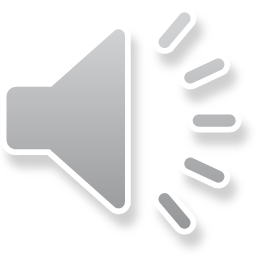 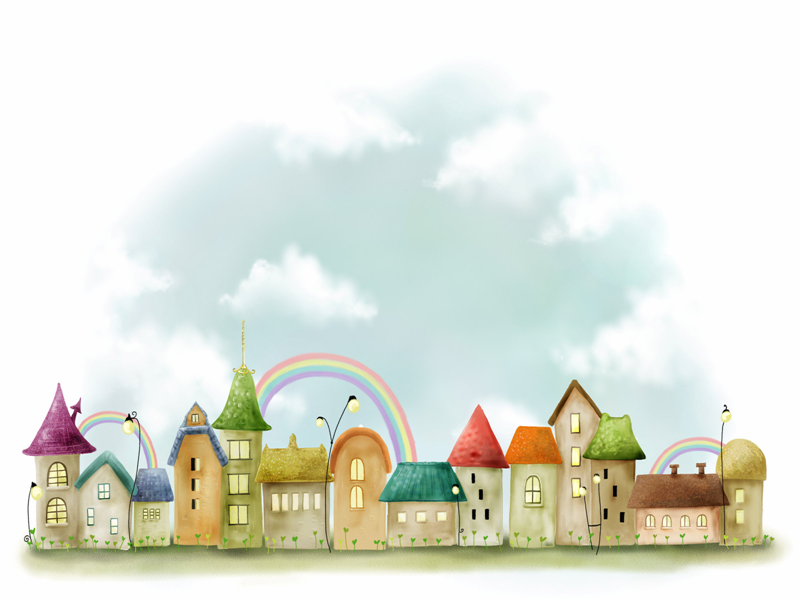 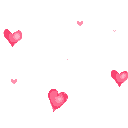 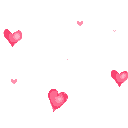 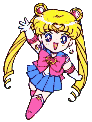 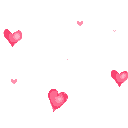 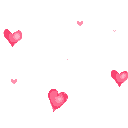 Chào tạm biệt các cô !